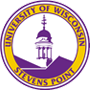 Mark A. Tolstedt, University of Wisconsin-Stevens Point
D2L ePortfolio and the Multimedia Resume
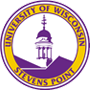 Background
Curricular changes:
Division of Communication
UWSP General Education
Capstone Experience:
Evaluative Function…
Integrative Function…
Pilot Project:
Comm 359 “Technologies of Mass Communication”
[Speaker Notes: Curricular changes in Comm:
	background to Comm… emphasis areas, etc
	capstone requirement…
Curricular changes in Gen Ed at UWSP
	movement towards capstone experiences
The Capstone Experience
     literature suggests that such experiences have two                 	outcomes:
	1) students evaluate their academic and work 	experiences
	2) students integrate the skills they have learned

This semester a pilot project in an existing class]
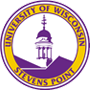 Comm 359
Outcomes:
Evaluative…
D2LeP for assessment
Major and emphasis area outcomes…
Reflection prompts…
Rubrics…
Integrate multimedia skills…
Online multimedia journal
http://en.calameo.com/read/000091789ef62bd650a1b
Multimedia resume
“A digital marriage between the printed, text resume and a demonstration reel”…
[Speaker Notes: In this class, I want for student to systematically evaluate their academic experiences as well as demonstrate they can integrate the skills we have given them

eP for assessment:  application of learning outcomes for Major and for emphasis area using reflection prompts and rubrics
     in addition: application of the critical thinking writing rubric

Demonstration of integration of skills: creation of an online multimedia publication

eP for integration:  creation of a multimedia resume
	expand]
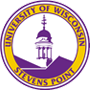 The multimedia resume
The resume…
A personal artifact
A reflective, marketing tool…
The literature…
What is multimedia?
Text, image (still and moving), graphics, video, audio…
The “traditional” demo reel/portfolio
Background…
[Speaker Notes: Literature search on:
	resumes, demo reels
The traditional demo reel/portfolio….]
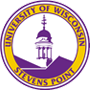 The online resume…
Personal websites as multimedia resumes
[Speaker Notes: The online world…
	trend in media companies…  
		“give me your URL” or send me a link to 		your You Tube stuff
	movement away from the physical demo 	reel/portfolio



The multimedia resume approach can provide employers what they need…]
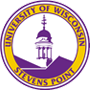 The multimedia resume and d2leP
Artifacts…
Reflections…

Choosing a platform…
Online v. D2LeP…